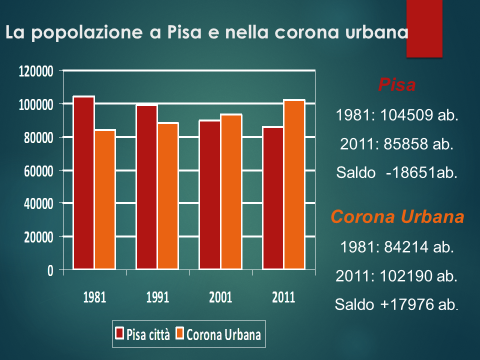 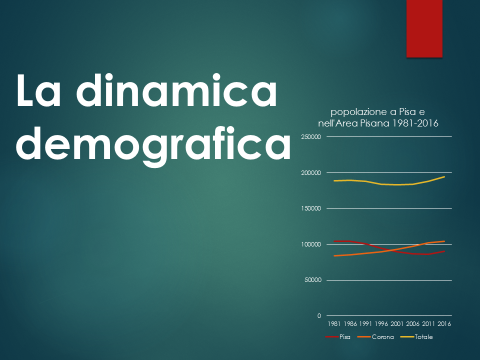 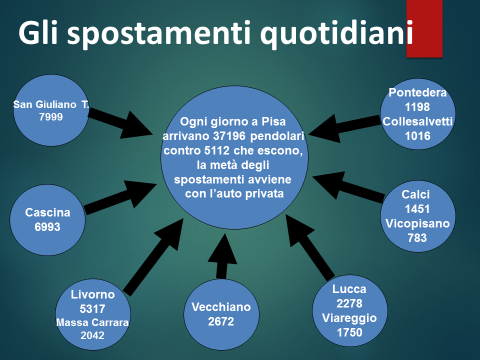 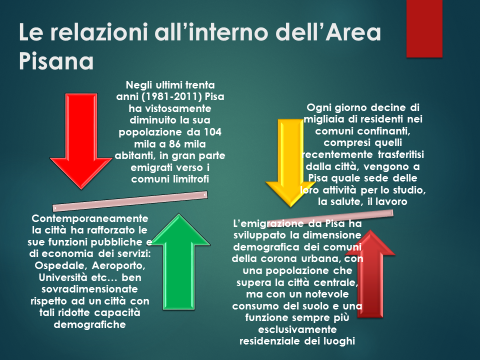 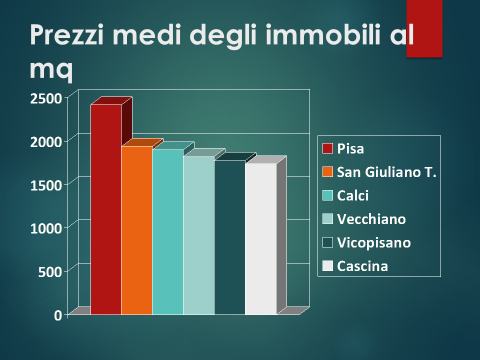 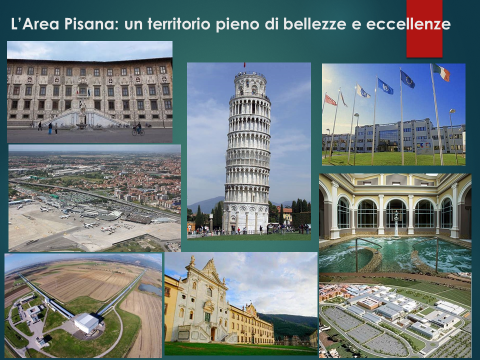 La popolazione a Pisa e nella corona urbana
Pisa 
1981: 104509 ab.
2011: 85858 ab.
Saldo  -18651ab.

Corona Urbana
1981: 84214 ab.
2011: 102190 ab.
Saldo +17976 ab.
Cancellazioni annuali medie (2002-2009) all’anagrafe pisana e destinazioni
In questo periodo, 
ogni anno emigrano 
da Pisa 880 abitanti 
che trasferiscono 
la loro residenza 
nei comuni limitrofi
Cascina 
450
San Giuliano T.
250
Vecchiano
Calci
Vicopisano
180